E-learning: hacia tecnologías de aprendizaje vanguardistas
DETONADORES
OFERTA 
E-LEARNING: soluciones de aprendizaje INTERACIVAS, ATRACTIVAS y PERSONALIZADAS
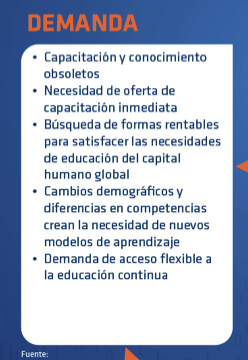 BENEFICIOS
Responde a las necesidades del capital humano:

¿QUÉ? Desarrollo de habilidades
¿DÓNDE? Diversos medios multimedia:
Web-Based
CD-ROM
Móvil,
Podcasts
Salas de chat
Foros de discusión
Otros
¿CUÁNDO? 
Horario flexible
En cualquier lugar con acceso a Internet
Sin importar la ubicación geográfica
¿CÓMO? Aprendizaje, interacción y colaboración
			 en línea en el idioma de su preferencia.
Estrategias de e-learning alineadas con las preferencias del capital humano:
Aumento de la satisfacción del personal
Mejora en la capacitación
(continuación del diagrama anterior)
Capacitación del capital humano que se traduce en beneficios tangibles para las organizaciones
Actualizar el contenido educativo de su capital humano cuando sea necesario
Recursos:
Sistemas de gestión de aprendizaje que facilitan la asignación y distribución de las tareas, y el seguimiento del desempeño (87% mejora los tiempos de capacitación)
Técnicas de evaluación integral que miden el grado de efectividad de la capacitación (90% mejora la calidad del aprendizaje)
	




	

		Todo esto, con un presupuesto significativamente menor (55% reduce los costo)